TRƯỜNG MẦM NON SAO SÁNG 5
THỰC ĐƠN THÁNG 01/2025
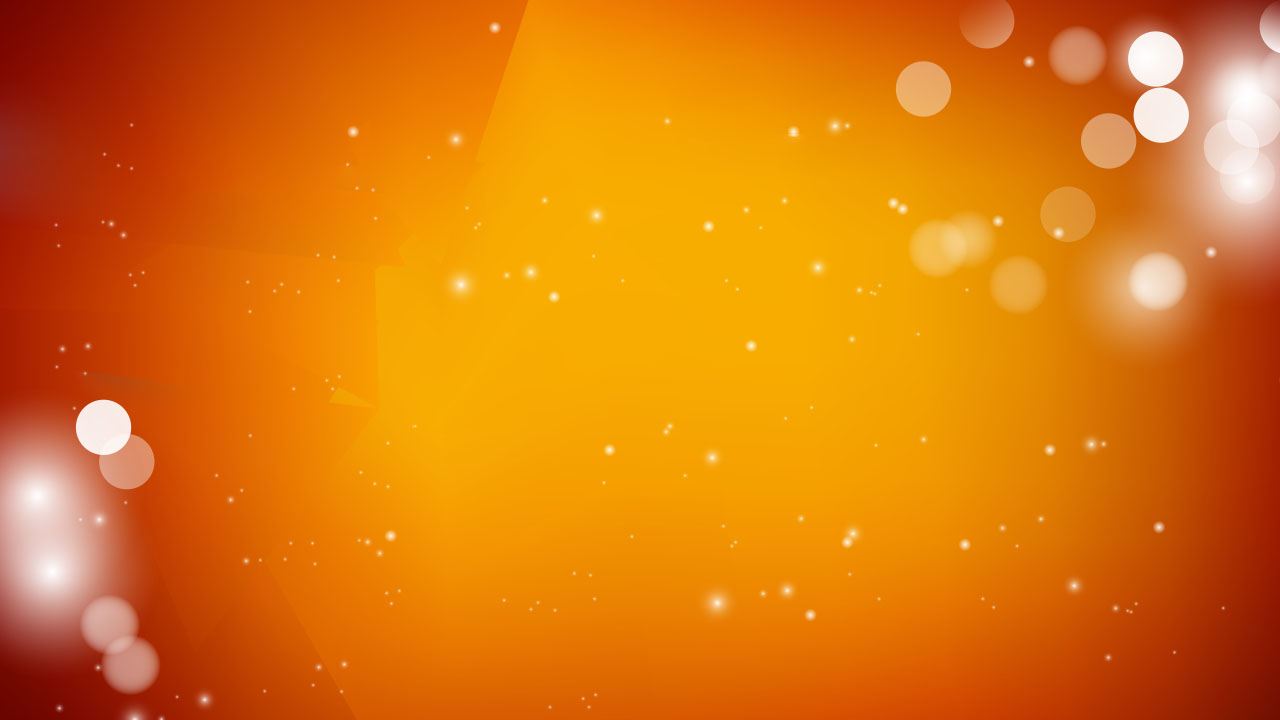